第5回 全国RAC委員長およびRAC代表合同会議
グローバル補助金への挑戦
2023年8月6日
RID2660　パストガバナー
大阪東RC　片山　勉
RID2660 RAC（26クラブ）
2
RI理事会決定とRID2660
少なくとも5名の会員により合計50ドルを寄付
3
RI理事会決定とRID2660
会員が年度内に合計で100ドルを寄付したクラブ
4
RID2660 RACのためのGG/DDF申請要件
20,000ドル以下
申請DDF額の10％以上
RID2660 RACのためのGG/DDF申請要件
5
大阪東RACの挑戦（グローバル補助金）
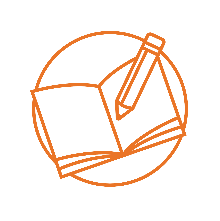 提唱への経緯
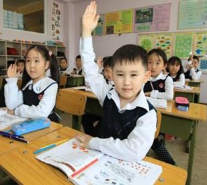 首都ウランバートルへの人口流入が急激に進み、「ゲル地区」と呼ばれる貧困層の地区に人口が集中。
急激な人口の増加により学校・教科書が不足。3つのグループに分けた生徒達が交代で授業を受ける、１冊の教科書を30人の生徒で共有して使用する、など満足な教育が受けられない事態となっている。
提唱への経緯
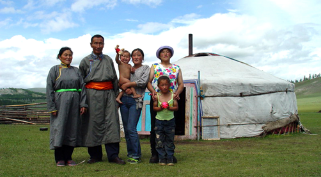 一度非承認となり、再申請に向けて内容の見直し中
8
非承認
9
非承認
10
GG経験者としての３つの発見
11
GG経験者としての３つの発見
本申請前にコーディネーターへの確認プロセスを踏むことの重要性
（現在、再申請に向け確認依頼中）
12
GG経験者としての３つの発見
RACがそのような実施国のパートナークラブ、担当者に出逢える
よう、地区や提唱クラブなどの支援があると望ましい
13
GG経験者としての３つの発見
ロータリアン・ローターアクター双方が互いの距離を縮める動き
主体はRACだが、多くの方々の支援を必要としている
14